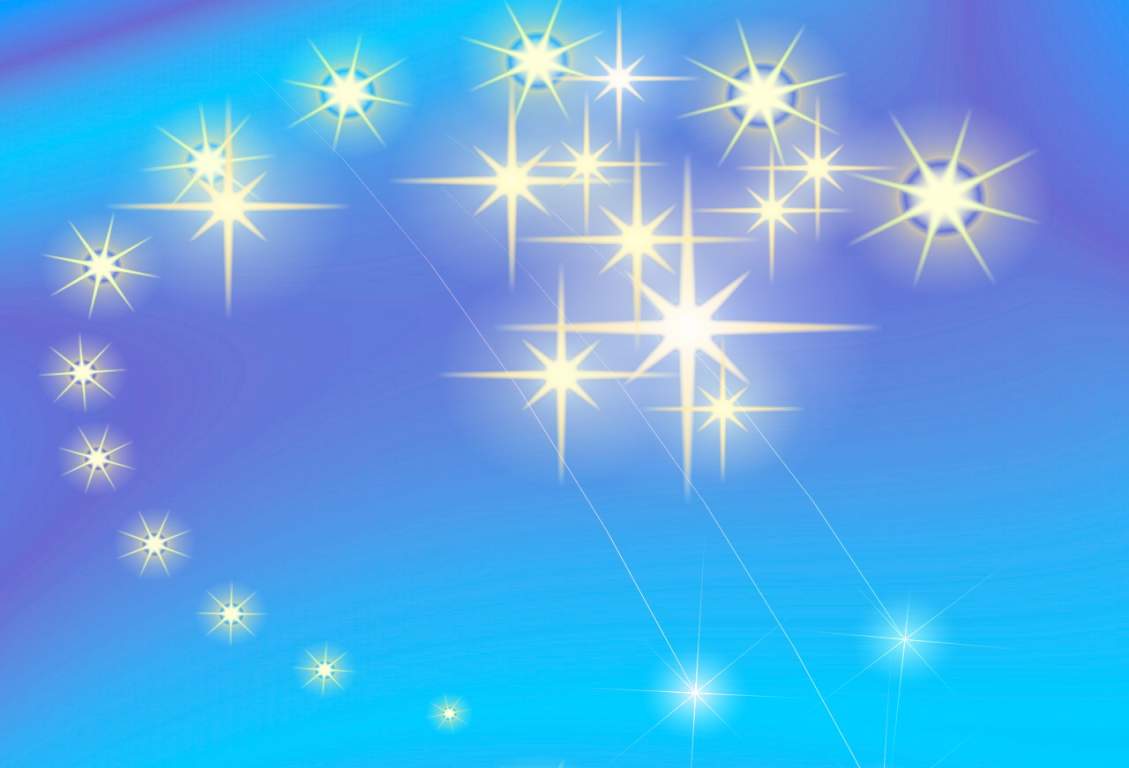 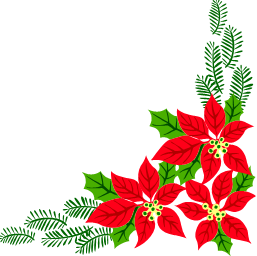 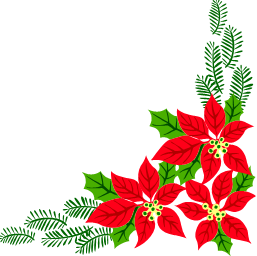 «Бір ел-бір кітап» акциясы бойынша
“Менің атым Қожа”. 
Әдеби кеш
Балалар жазушысы Б. Соқпақбаевтың туғанына 100 жыл
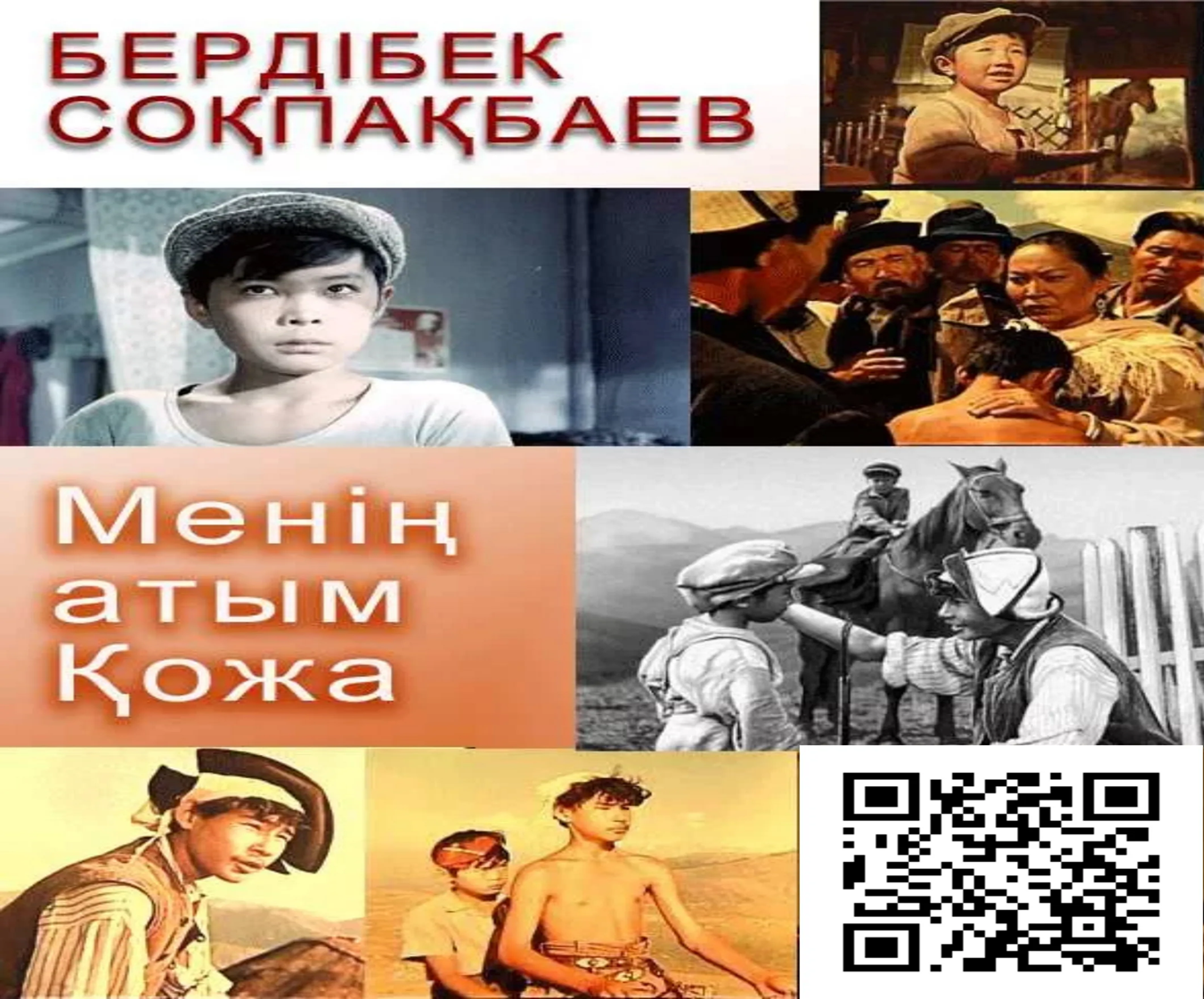 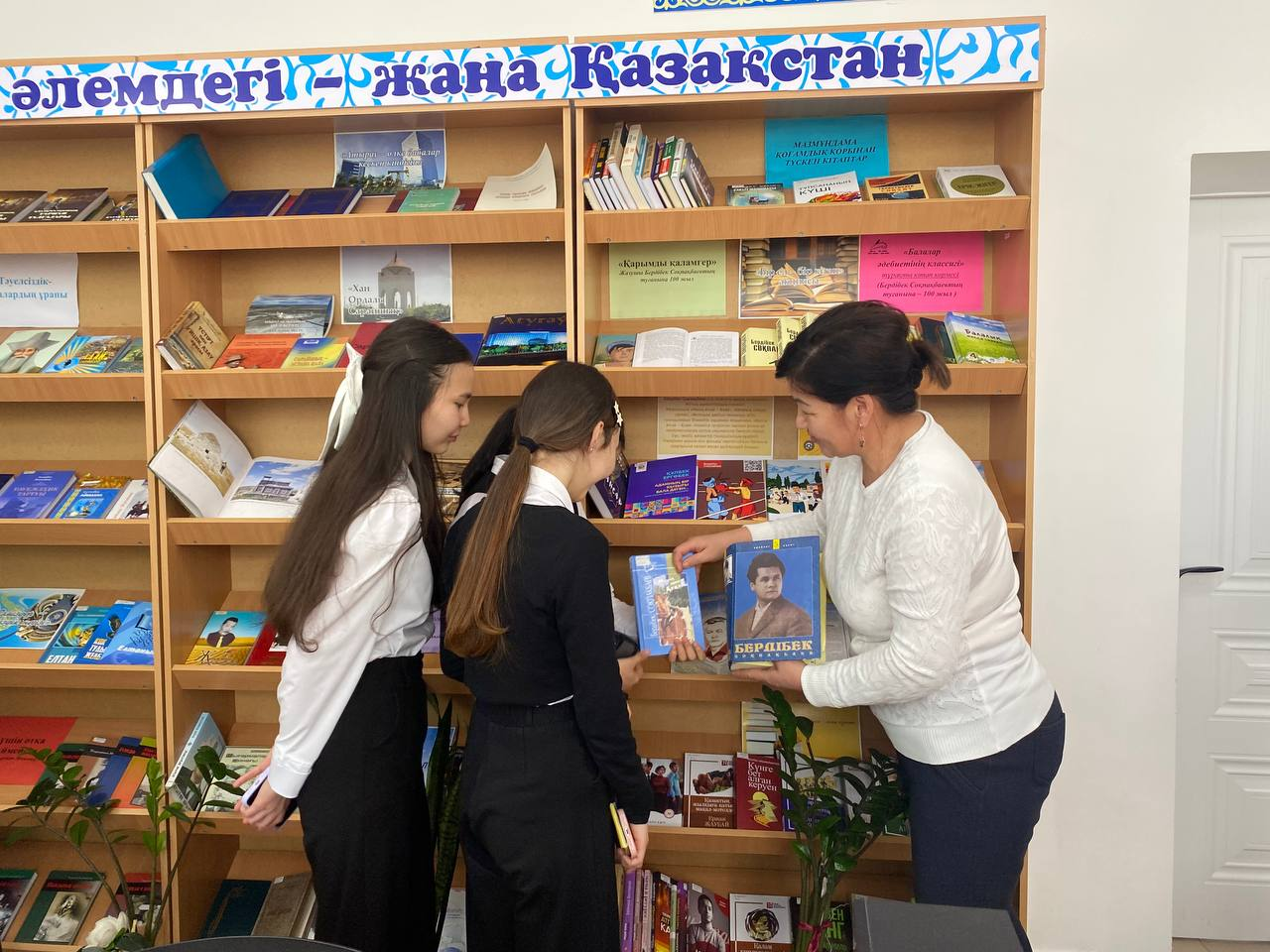 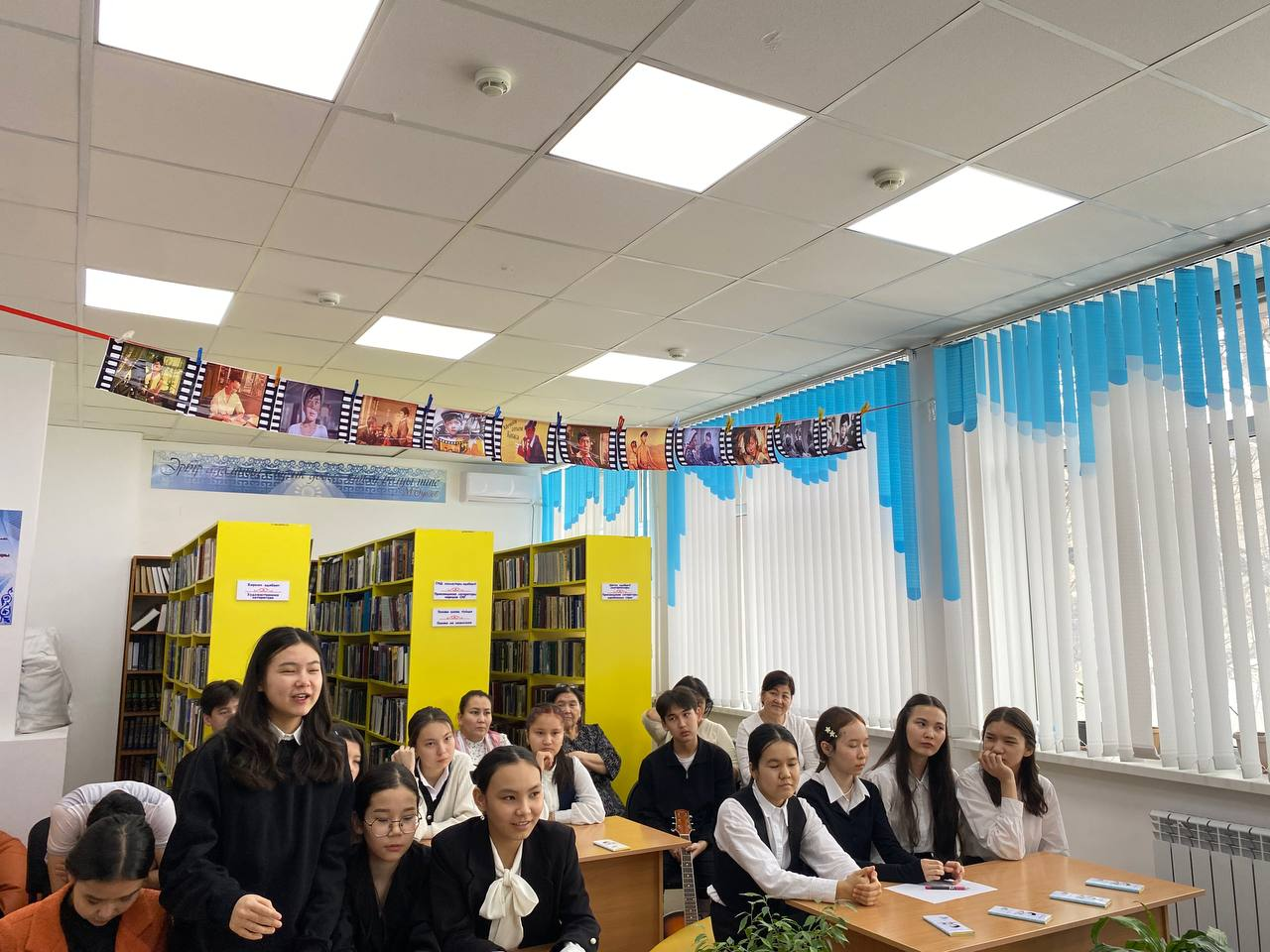 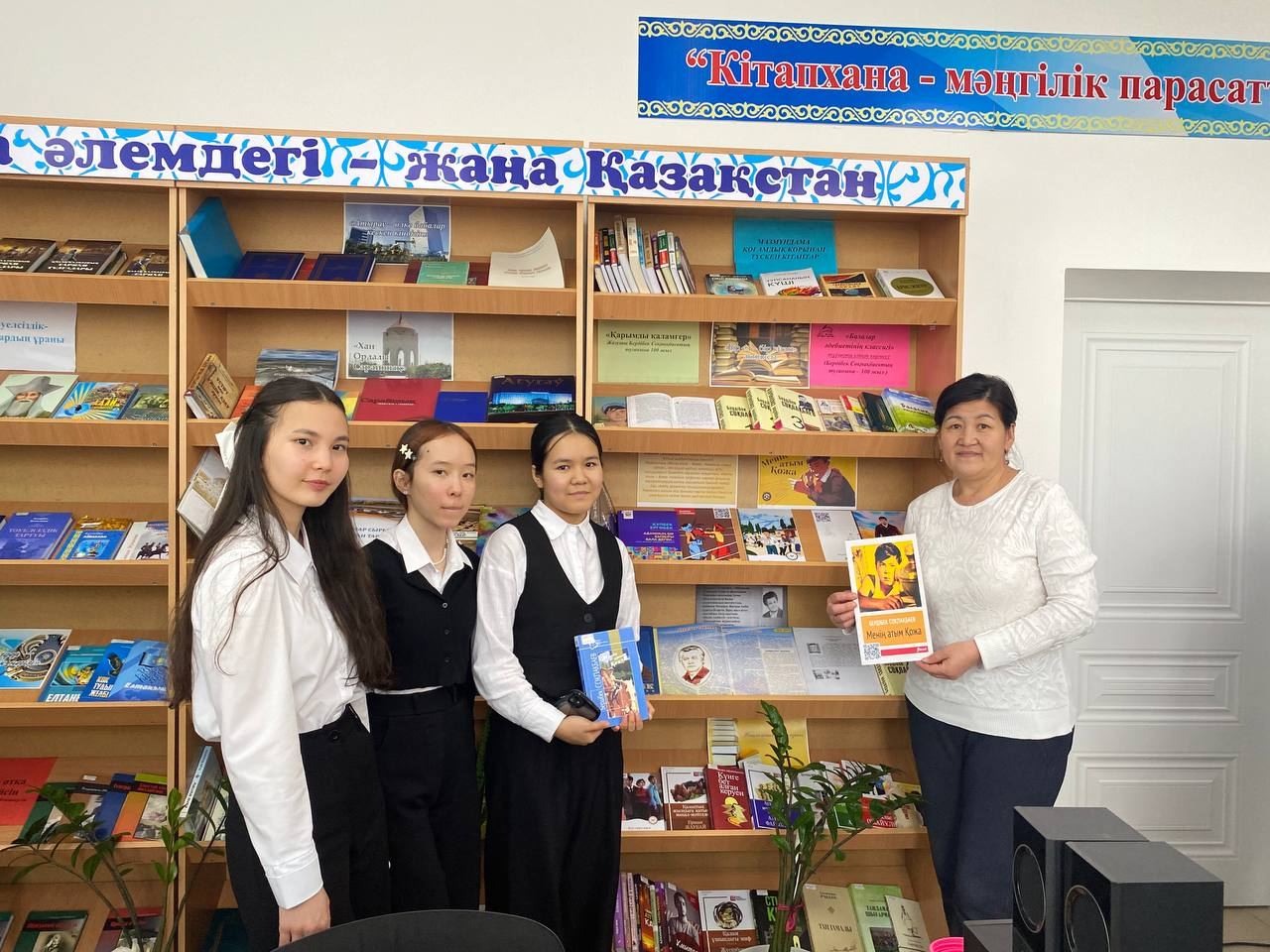 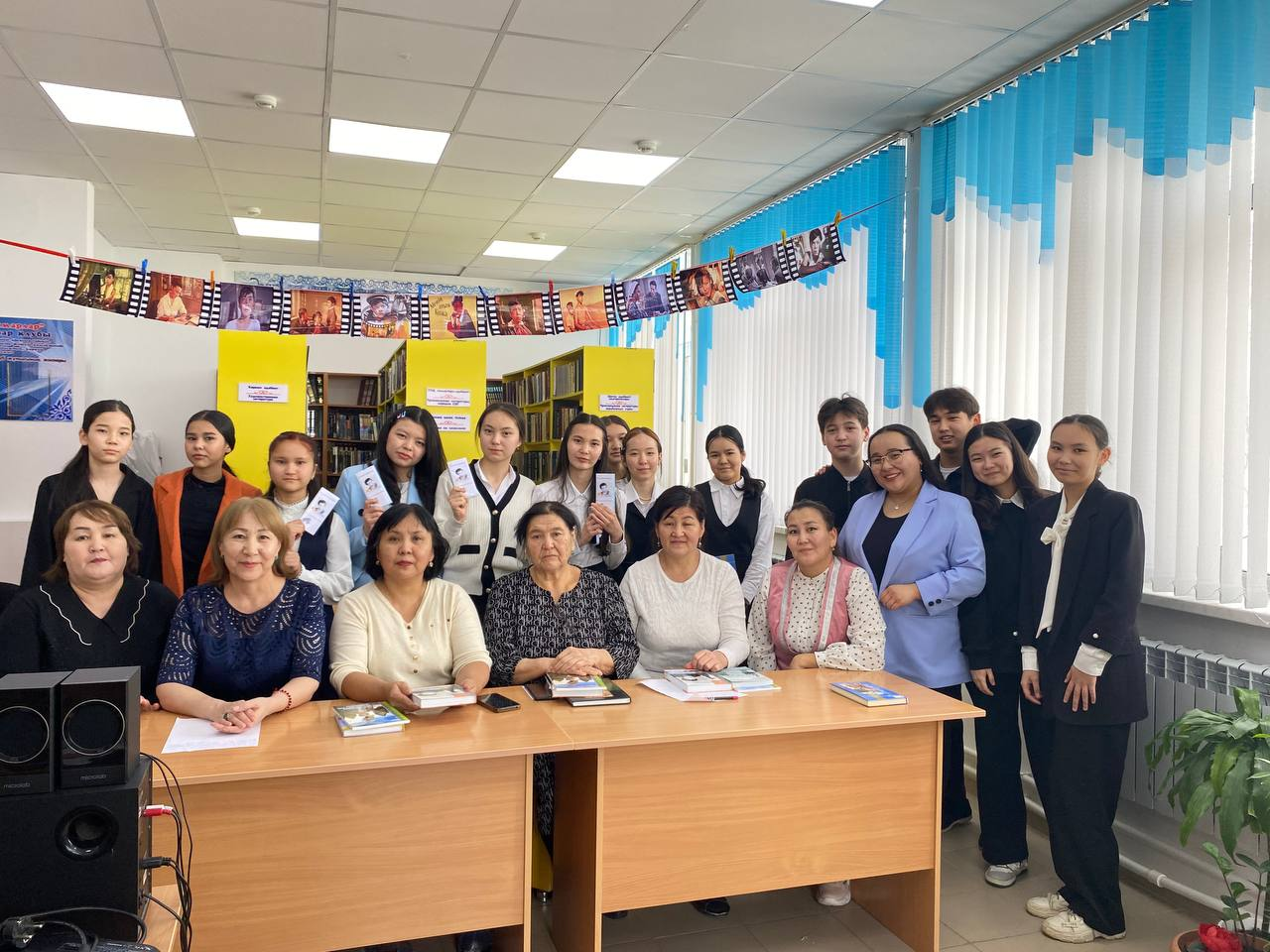 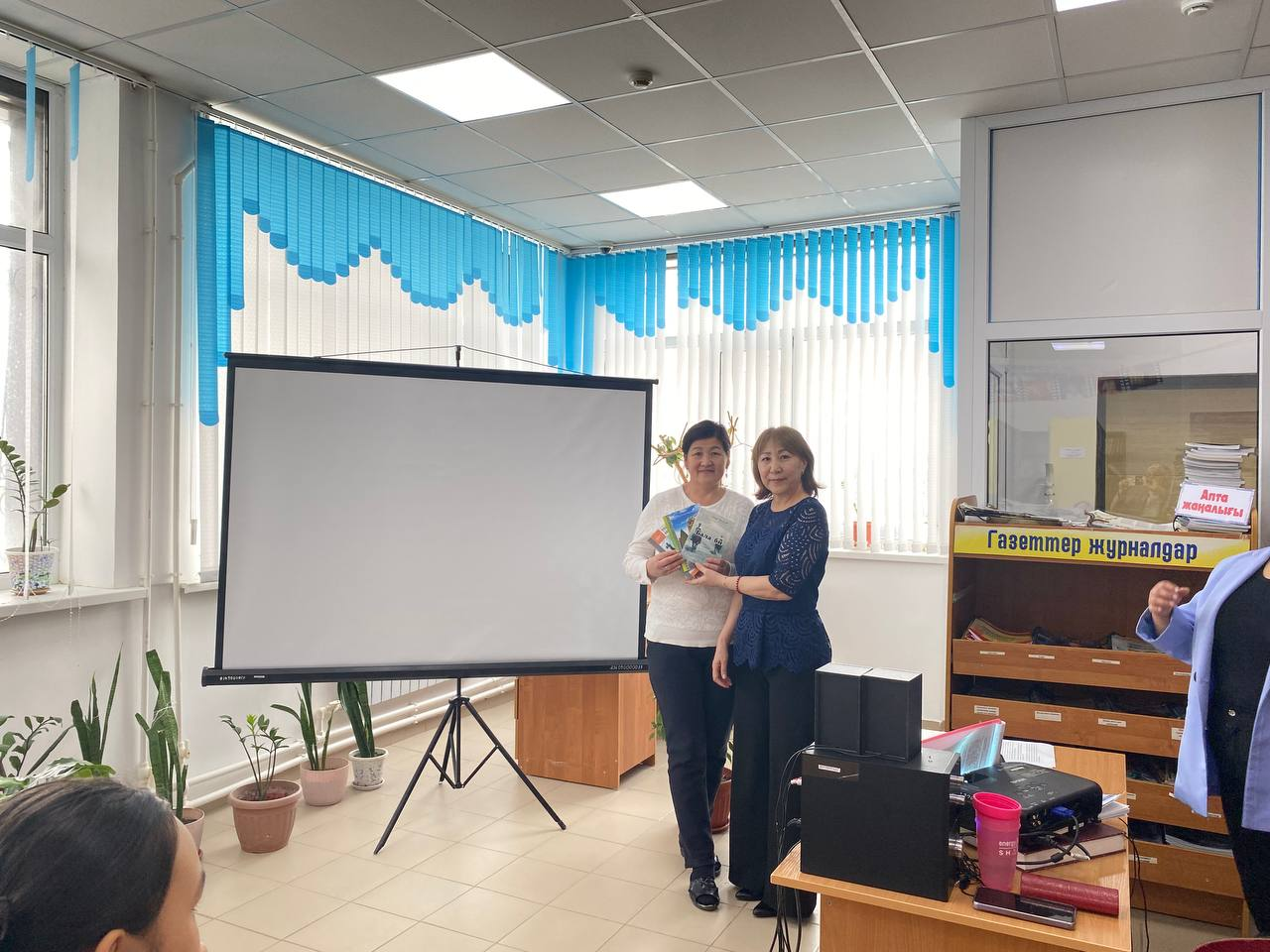 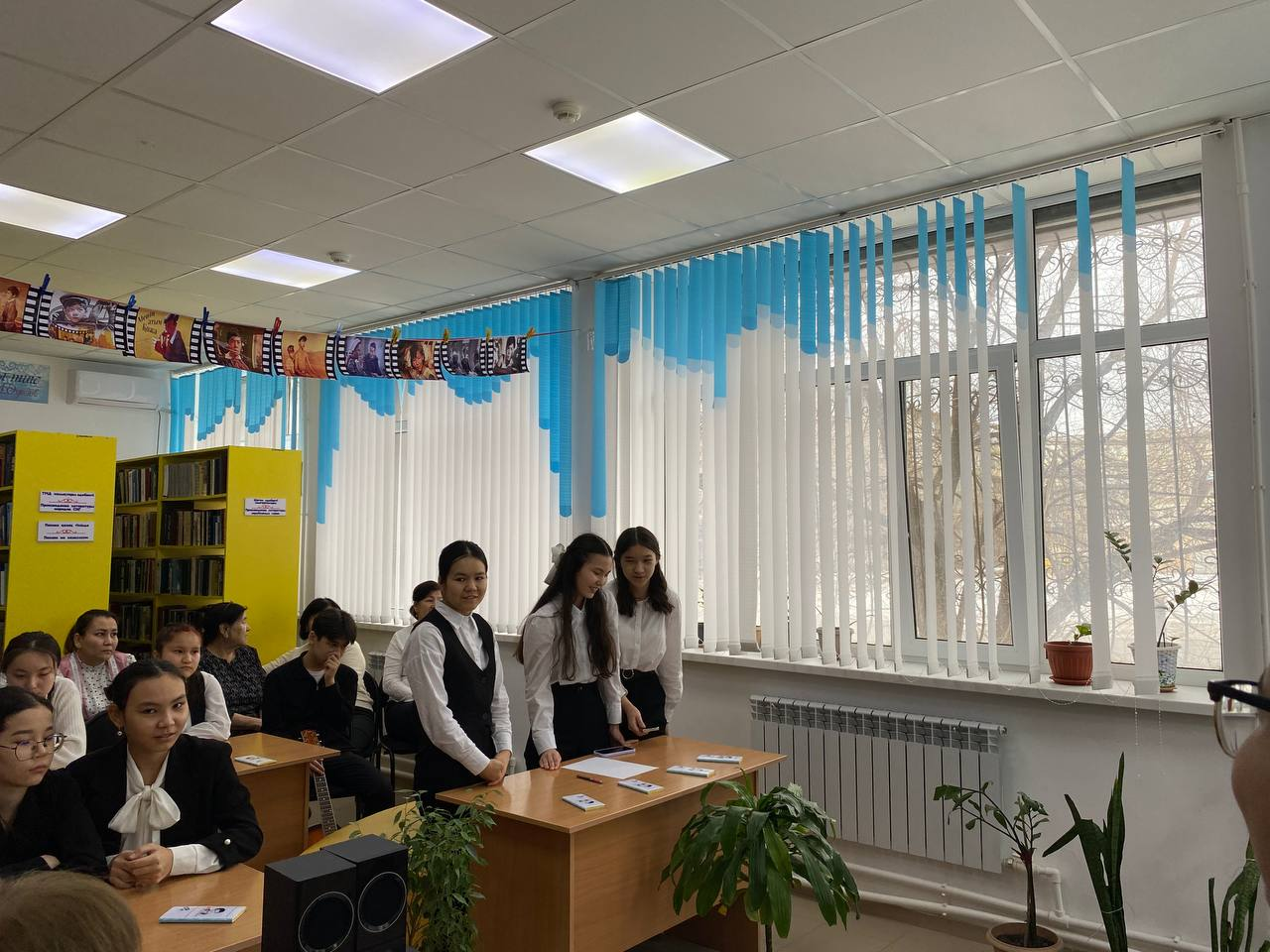